2020工作总结/计划/汇报
LOREM IPSUM DOLOR SIT AMET, CONSECTETUR ADIPISICING  LOREM IPSUM DOLOR SIT AMET, CONSECTETUR
汇报人：
时间：
目录
1
2
3
4
5
明年工作计划
工作完成情况
年度工作概述
工作存在不足
工作成果展示
1
年度工作概述
年度工作概述
团队成员介绍
重点工作回顾
具体工作明细
团队建设情况
标题文字添加
标题文字添加
Copy paste fonts. Choose the only option to retain text.
Copy paste fonts. Choose the only option to retain text.
标题文字添加
标题文字添加
Copy paste fonts. Choose the only option to retain text.
Copy paste fonts. Choose the only option to retain text.
标题文字添加
标题文字添加
Copy paste fonts. Choose the only option to retain text.
Copy paste fonts. Choose the only option to retain text.
标题文字添加
标题文字添加
Copy paste fonts. Choose the only 
option to retain text.
Copy paste fonts. Choose the only 
option to retain text.
标题文字添加
Copy paste fonts. Choose the only 
option to retain text.
标题文字添加
Copy paste fonts. Choose the only 
option to retain text.
标题文字添加
Copy paste fonts. Choose the only 
option to retain text.
2020
2020
2020
2020
标题文字添加
标题文字添加
标题文字添加
标题文字添加
Copy paste fonts. Choose the only option to retain text.
……
Copy paste fonts. Choose the only option to retain text.
……
Copy paste fonts. Choose the only option to retain text.
……
Copy paste fonts. Choose the only option to retain text.
……
标题文字添加
标题文字添加
标题文字添加
标题文字添加
标题文字添加
Copy paste fonts. Choose the only option to retain text.
Copy paste fonts. Choose the only option to retain text.
Copy paste fonts. Choose the only option to retain text.
Copy paste fonts. Choose the only option to retain text.
Copy paste fonts. Choose the only option to retain text.
01.标题文字添加
02.标题文字添加
03.标题文字添加
04.标题文字添加
Supporting text here
Copy paste fonts. Choose the only option to retain text. 
……
Supporting text here
Copy paste fonts. Choose the only option to retain text. 
……
Supporting text here
Copy paste fonts. Choose the only option to retain text. 
……
Supporting text here
Copy paste fonts. Choose the only option to retain text. 
……
标题文字添加
标题文字添加
标题文字添加
标题文字添加
标题文字添加
标题文字添加
标题文字添加
标题文字添加
标题文字添加
标题文字添加
Copy paste fonts. Choose the only option to retain text. 
……
Copy paste fonts. Choose the only option to retain text. 
……
Copy paste fonts. Choose the only option to retain text. 
……
Copy paste fonts. Choose the only option to retain text. 
……
Copy paste fonts. Choose the only option to retain text. 
……
Copy paste fonts. Choose the only option to retain text……
1
Copy paste fonts. Choose the only option to retain text……
2
Text here
Text here
Text here
Text here
Copy paste fonts. Choose the only option to retain text……
Copy paste fonts. Choose the only option to retain text……
Copy paste fonts. Choose the only option to retain text……
Copy paste fonts. Choose the only option to retain text……
Copy paste fonts. Choose the only option to retain text……
3
Copy paste fonts. Choose the only option to retain text……
4
1
2
3
4
Text here
Text here
Text here
Text here
Copy paste fonts. Choose the only option to retain text……
Copy paste fonts. Choose the only option to retain text……
Copy paste fonts. Choose the only option to retain text……
Copy paste fonts. Choose the only option to retain text……
text 
here
2018
text 
here
2018
Text here
Text here
Text here
Text here
Copy paste fonts. Choose the only option to retain text……
Copy paste fonts. Choose the only option to retain text……
Copy paste fonts. Choose the only option to retain text……
Copy paste fonts. Choose the only option to retain text……
text 
here
2018
text 
here
2018
谢谢观看   THANKS
LOREM IPSUM DOLOR SIT AMET, CONSECTETUR ADIPISICING  LOREM IPSUM DOLOR SIT AMET, CONSECTETUR
汇报人：
时间：
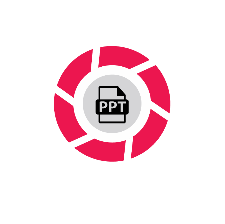 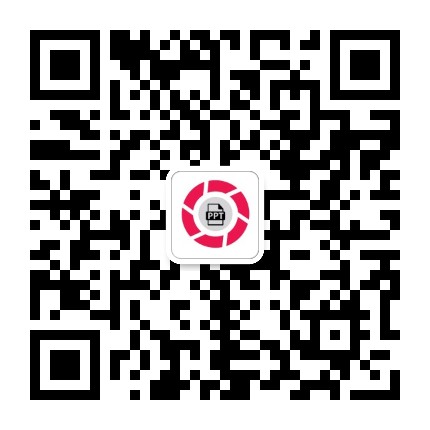 扫一扫 加微信(备注PPT)
获取更多精美汇报PPT模板与图表
专注汇报PPT设计
PPT免费模板
PPT收费服务
Focus on report PPT design
专注汇报类PPT定制与美化
600+套精美PPT模板设计经验
10000+套精美PPT图表设计经验
300+套汇报PPT模板
40G-PPT经典教程+书籍
更多免费模板+图表更新中
StephenZhu   作品


51PPT模板网   www.51pptmoban.com    授权发布
下载赠送框架完整汇报/总结/计划PPT目录+过渡页
LOREM IPSUM DOLOR SIT AMET, CONSECTETUR ADIPISICING ELIT
6000+套
精美关系PPT图表
LOREM IPSUM DOLOR SIT AMET, CONSECTETUR ADIPISICING ELIT
并列关系
递进关系
循环关系
时间线
微立体图表
流程关系
1
年度工作概述
目录 
CONTENTS
2
工作完成情况
3
成功项目展示
4
工作存在不足
5
明年工作计划
[Speaker Notes: 更多模板下载地址：http://www.1ppt.com（复制链接到浏览器打开）]
1
年度工作概述
目录 
CONTENTS
2
工作完成情况
3
成功项目展示
4
工作存在不足
5
明年工作计划
[Speaker Notes: 更多模板下载地址：http://www.1ppt.com（复制链接到浏览器打开）]
目录
05
03
02
01
04
CONTENT
年度工作概述
工作完成情况
成功项目展示
工作存在不足
新年工作计划
目录
05
03
02
01
04
CONTENT
年度工作概述
工作完成情况
成功项目展示
工作存在不足
新年工作计划
2
工作成果展示
工作完成情况
年度计划完成
销售指标达成
季度业绩销售汇总
近几年数据对比
与上一年度比较
3
工作完成情况
已完成项目展示
已完成项目总汇
取得成绩与经验
重点项目展望
4
工作存在不足
管理上的不足
认识上的不足
改善不足对策
执行力问题
改善方法
5
明年工作计划
具体目标规划
总体思路
能力提升计划
计划实施阶段